Мастер-класс«использование эффективных педагогических технологий во внеурочной деятельности»
Галиулина Аклима Салаватовна
Учитель начальных классов МКОУ Усманской ООШ
«Есть одна вещь на свете, которая необходима практически всем людям. Без нее очень трудно жить, зато при ее наличии многое становится доступным. Эта вещь может принять любой облик – превратиться в куклу, конструктор, ноутбук, поездку за границу… И никакого волшебства здесь нет! Эта вещь есть и у твоих родителей, и ты ее получаешь время от времени, и ее название, я уверена, тебе прекрасно известно …
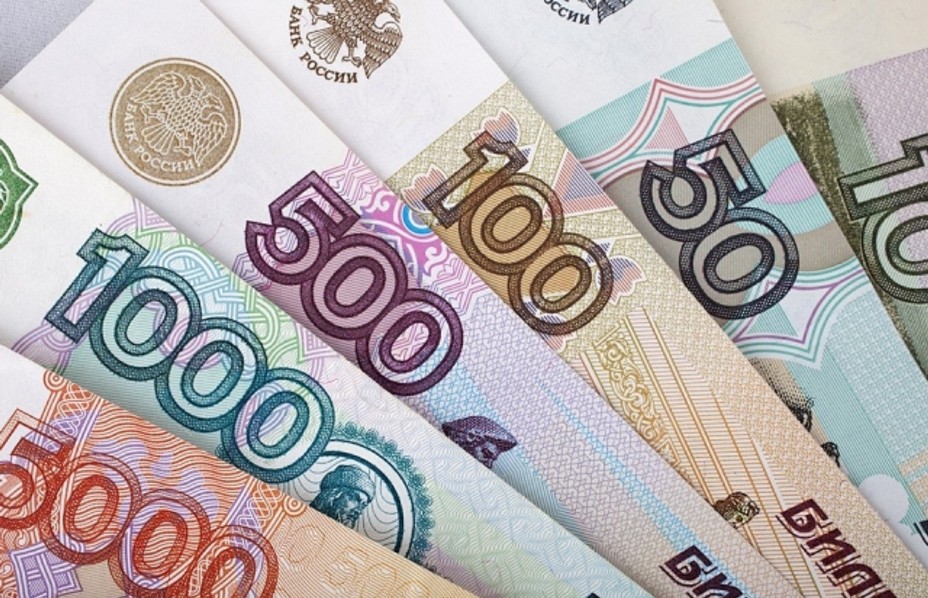 Что мы знаем о деньгах?  Как зарабатывают? Как тратят?
Уроки финансовой грамотности
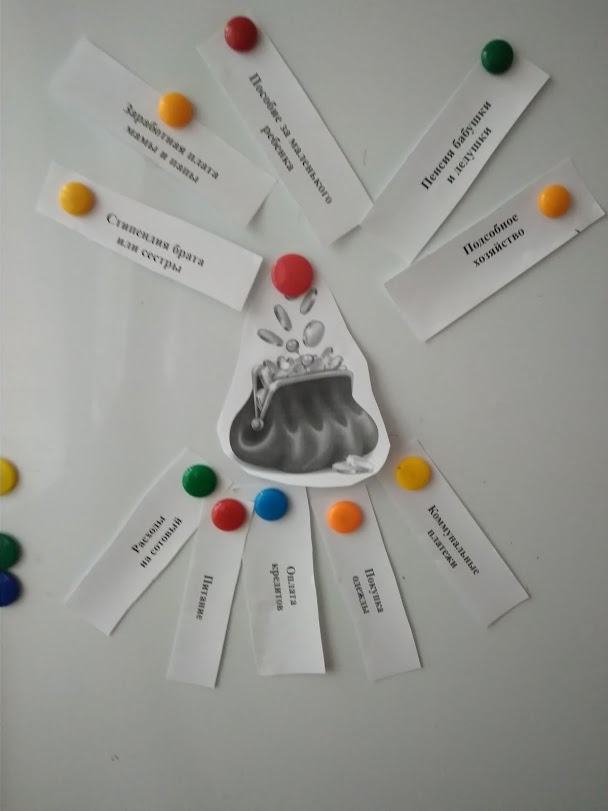 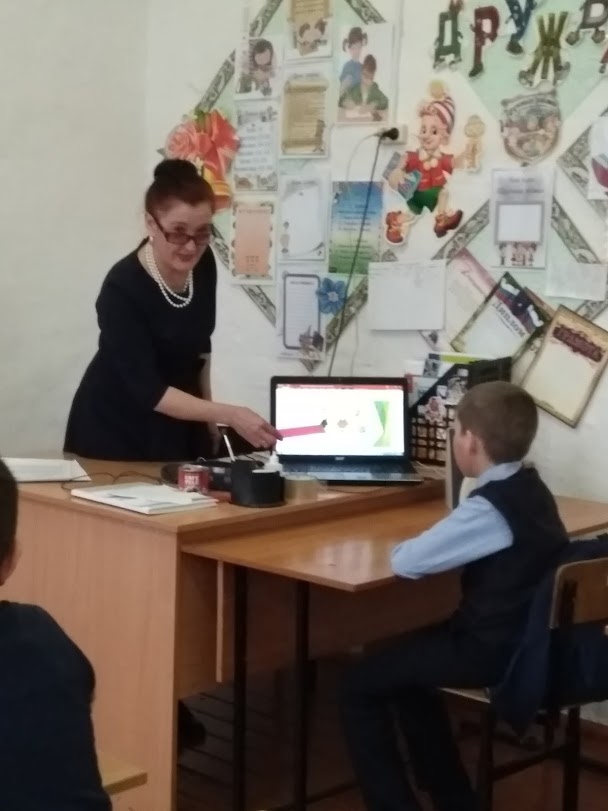 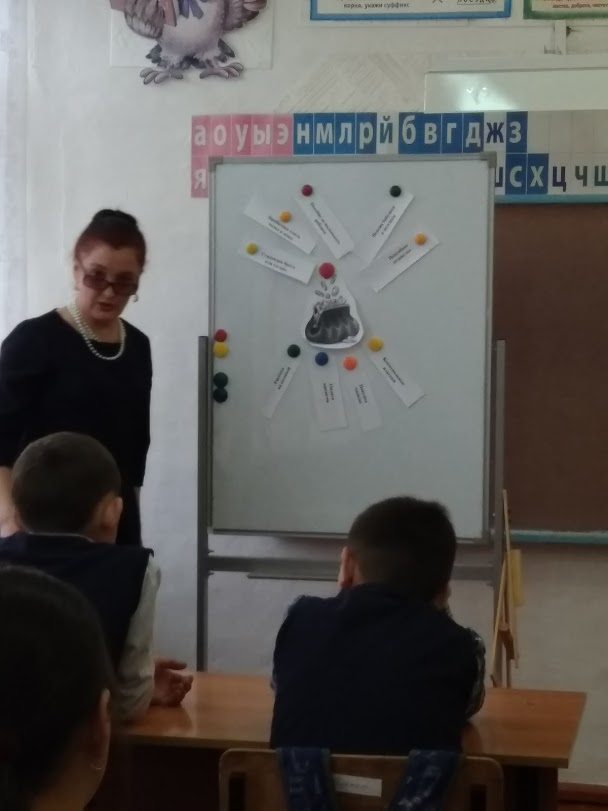 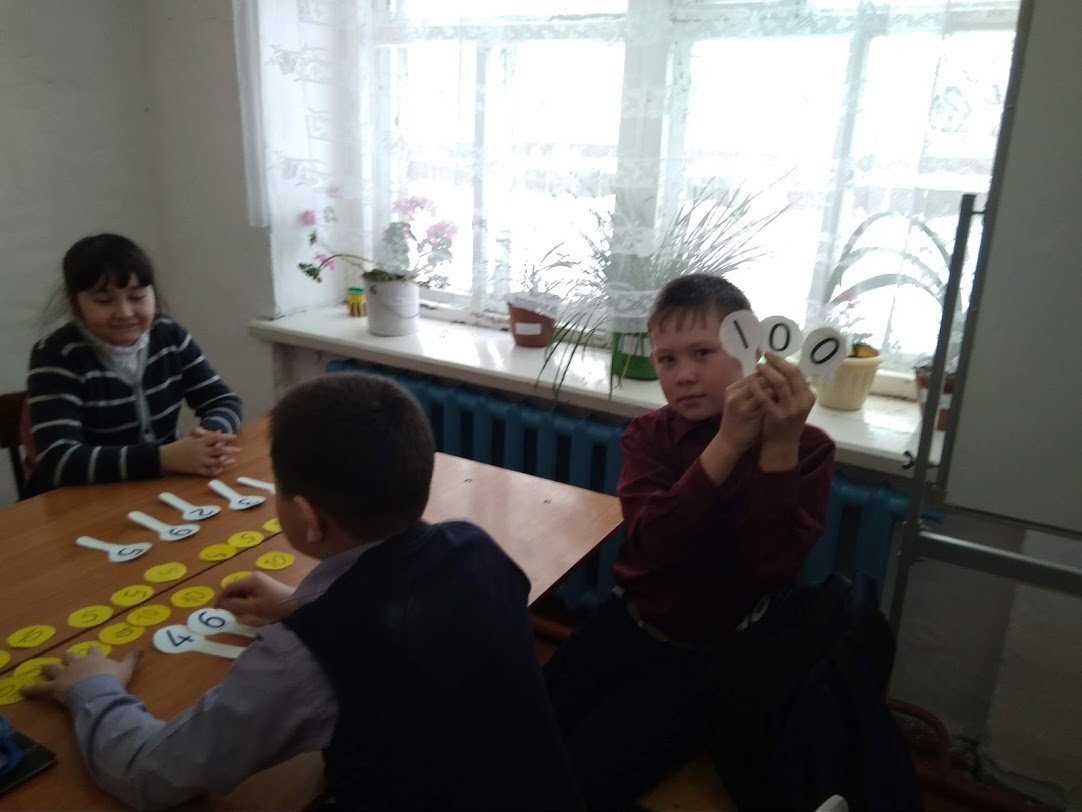 аукцион
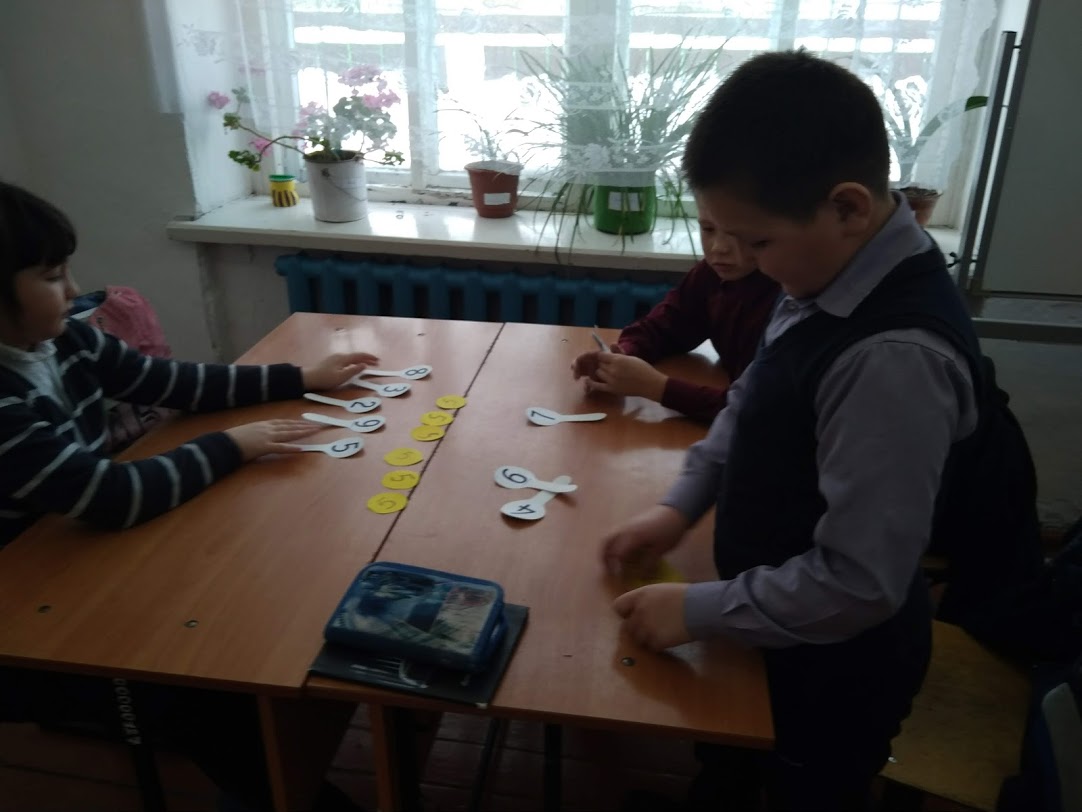 вопрос первыйДва пятака минус три алтына. Сколько будет?Стартовая цена – 5 баллов.
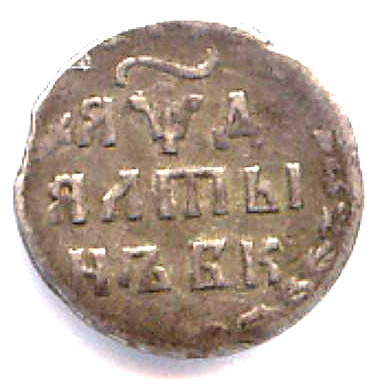 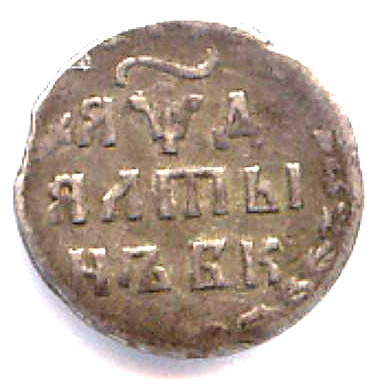 2. В древние времена, когда еще не было золотых и серебряных денег, население пользовалось «вещевыми деньгами». В каких странах в качестве денег использовалисьСтартовая цена – 5 баллов
шкурки
чай
Раковины Каури
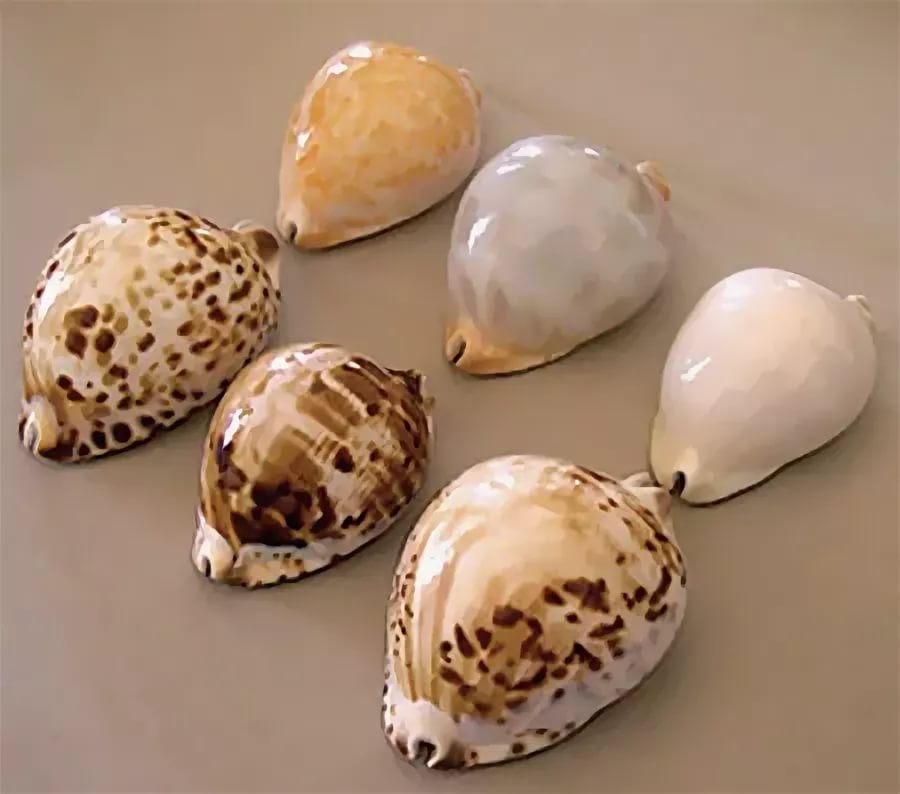 Достопримечательности какого города изображены на российской купюре (образца 1997 года) достоинством
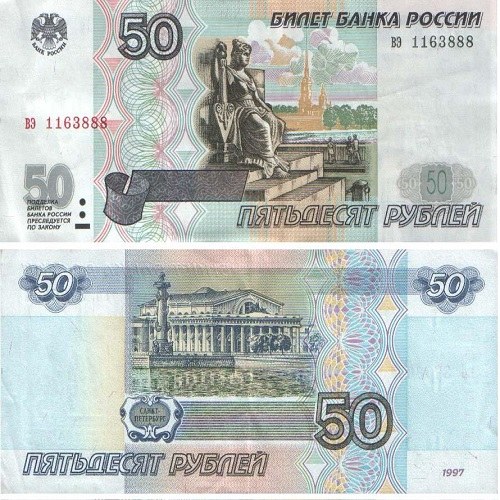 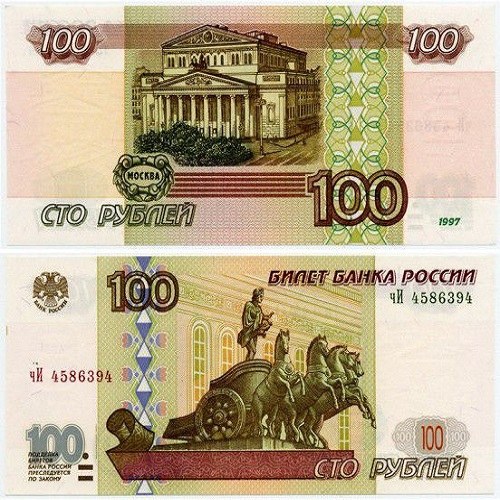 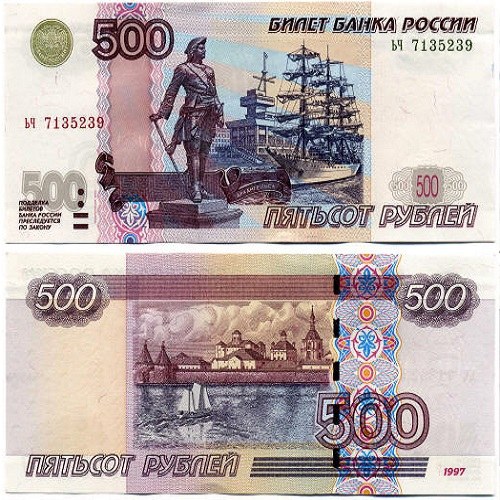 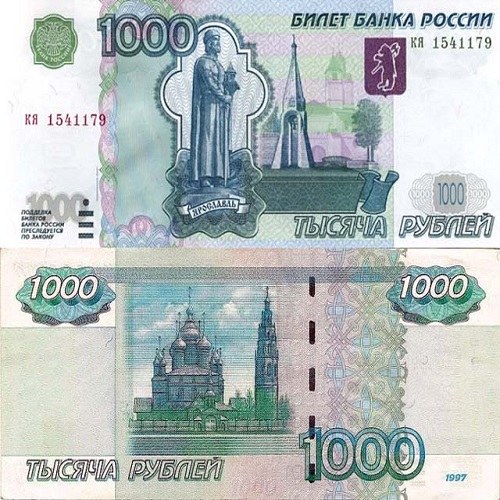 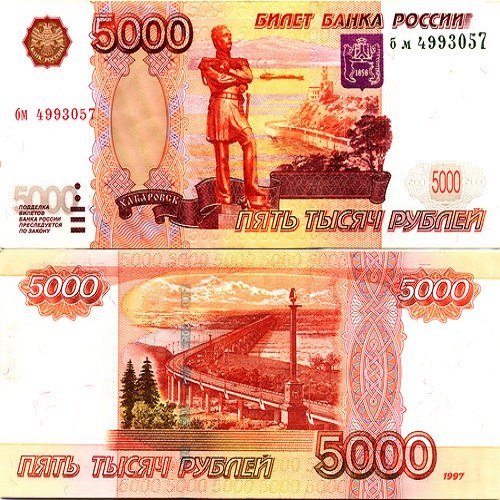 Физминутка «Дорого - дешево»
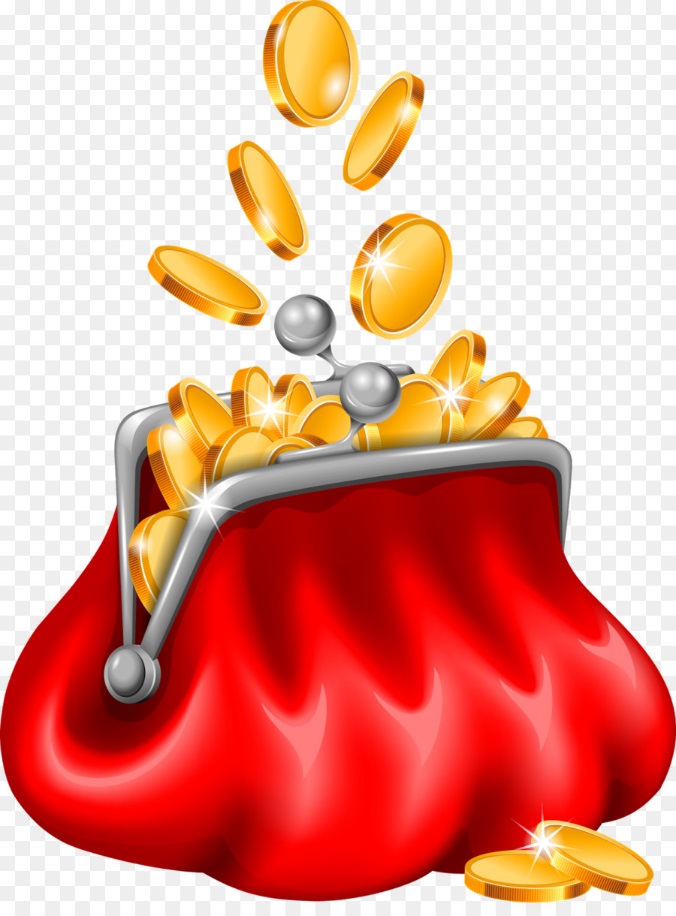 Рефлексия «Монеты  успеха»
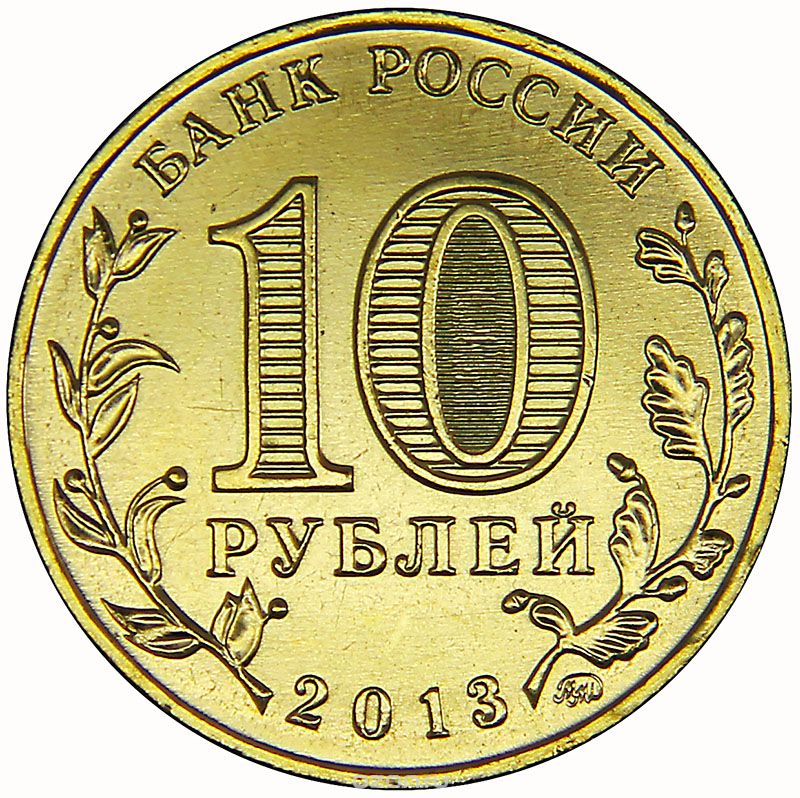 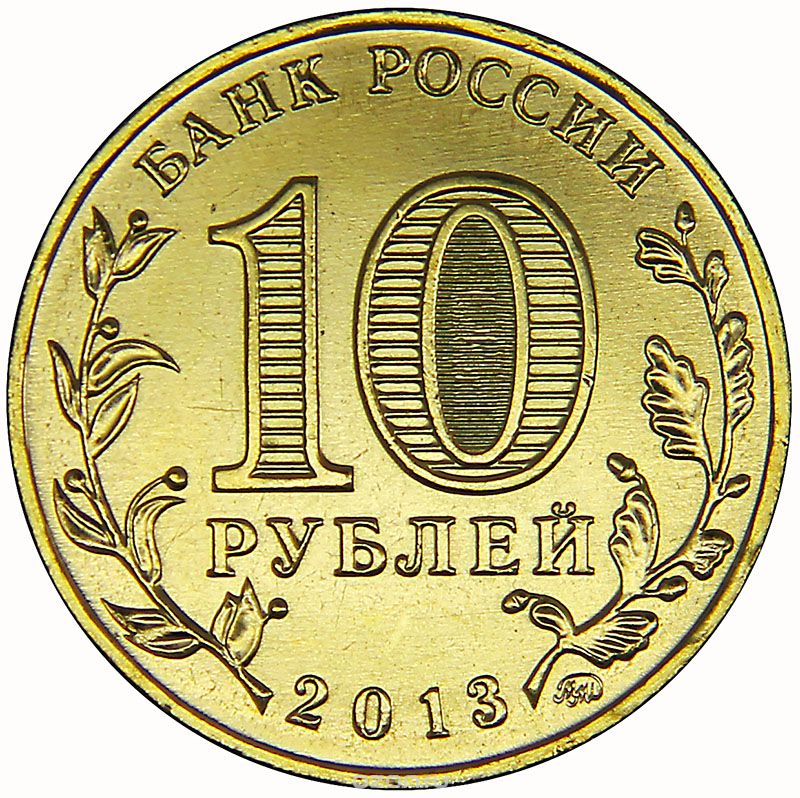 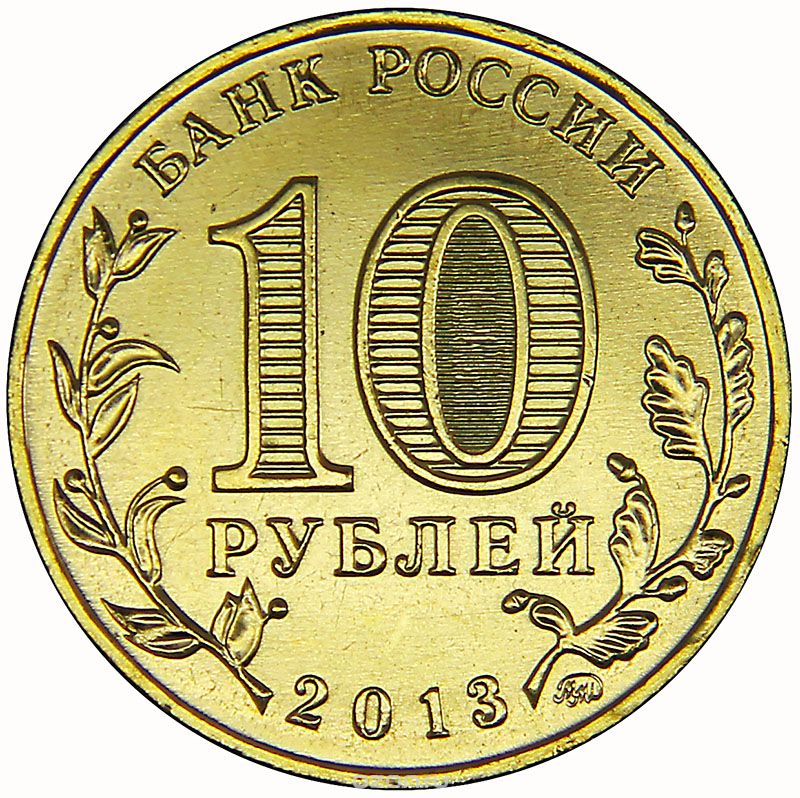 Спасибо за внимание!!!!!!